Insert title here which could be up to 2 lines of text here
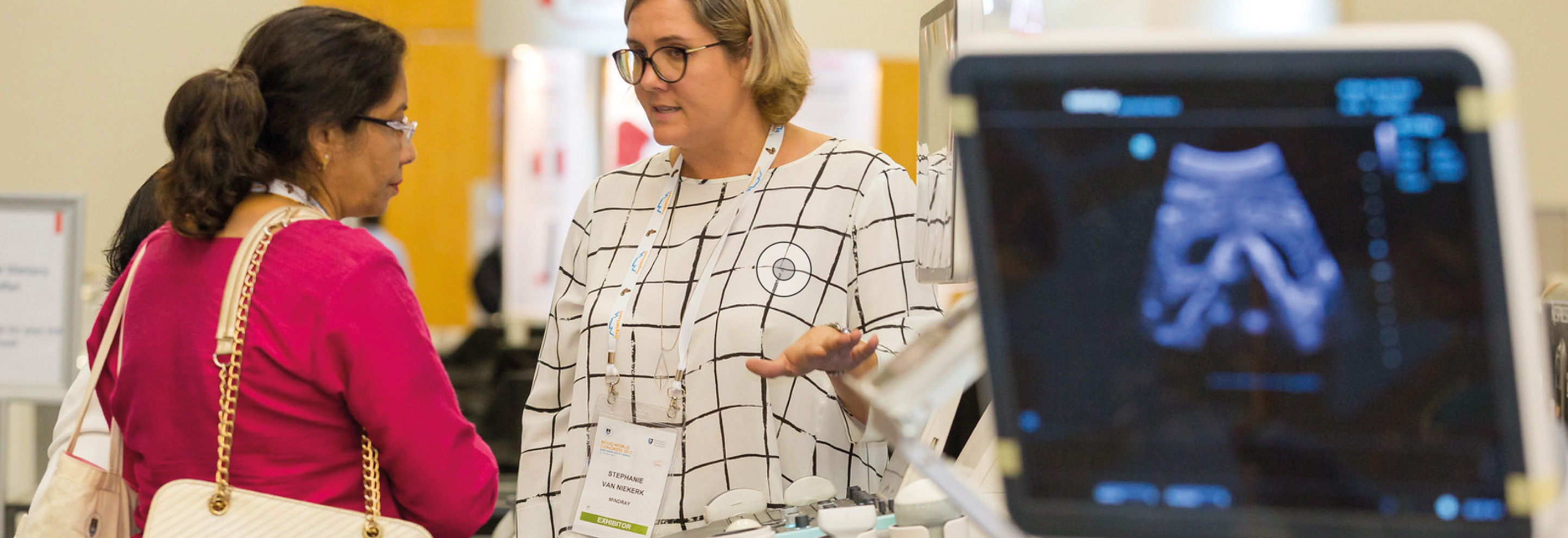 Insert presentation title here
Insert subtitle text here
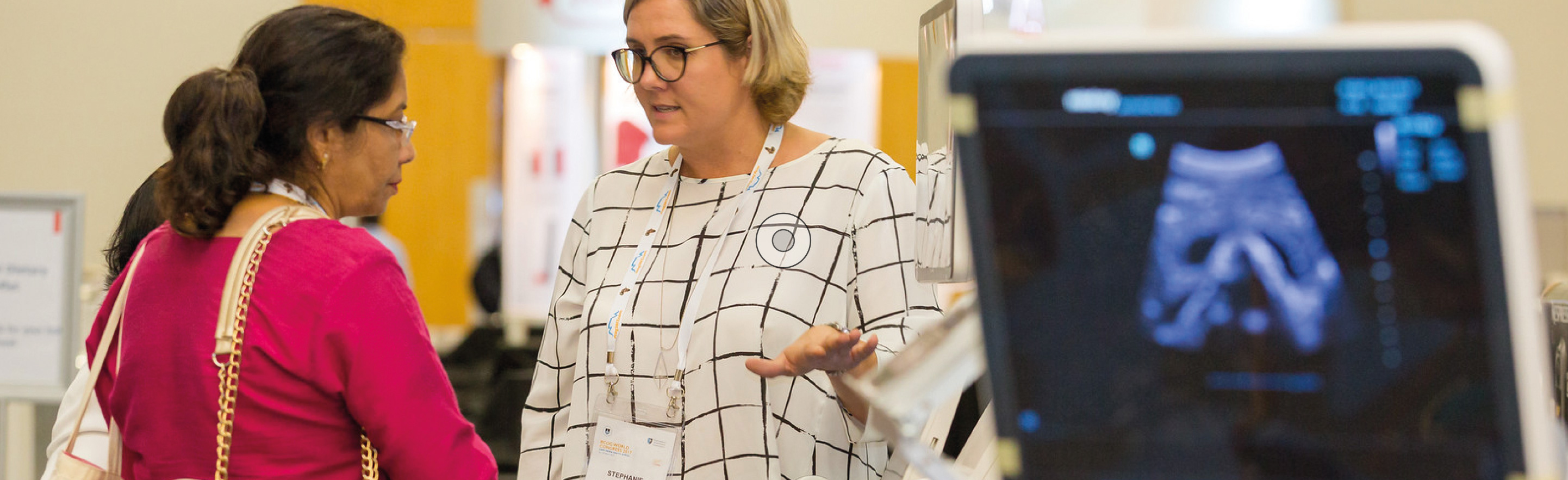 This is a call to action: rcog.org.uk
This here is the title of the slide which can be quite long if needed.
THIS HERE IS A SLIDE SUB TITLE
Lorem Ipsum is simply dummy text of the printing and typesetting industry. Lorem Ipsum has been the industry's standard dummy text ever since the 1500s, when an unknown printer took a galley of type and scrambled it to make a type specimen book.

Lorem Ipsum is simply dummy text of the printing and typesetting industry. Lorem Ipsum has been the industry's standard dummy text ever since the 1500s, when an unknown printer took a galley of type and scrambled it to make a type specimen book.
THIS HERE IS A SLIDE SUB TITLE – LORUM IPSUM DOLOR SIT AMET, CONSECTETUR AVIPSCING ELIT, SED DO ELIUSMOD TEMPOR.
This here is a bullet point
This here is a bullet point
This here is a bullet point
This here is a bullet point
This here is a bullet point
This here is a bullet point
THIS HERE IS A SLIDE SUB TITLE – LORUM IPSUM DOLOR SIT AMET, CONSECTETUR AVIPSCING ELIT, SED DO ELIUSMOD TEMPOR.
“This here is a glowing testimonial about the Royal College of Obstetricians & Gynaecologists!”
Lorem Ipsum is simply dummy text of the printing and typesetting industry. Lorem Ipsum has been the industry's standard dummy text ever since the 1500s, when an unknown printer took a galley of type and scrambled it to make a type specimen book
Insert closing message here…